«Призрак старого города»
Выполняла группа №104
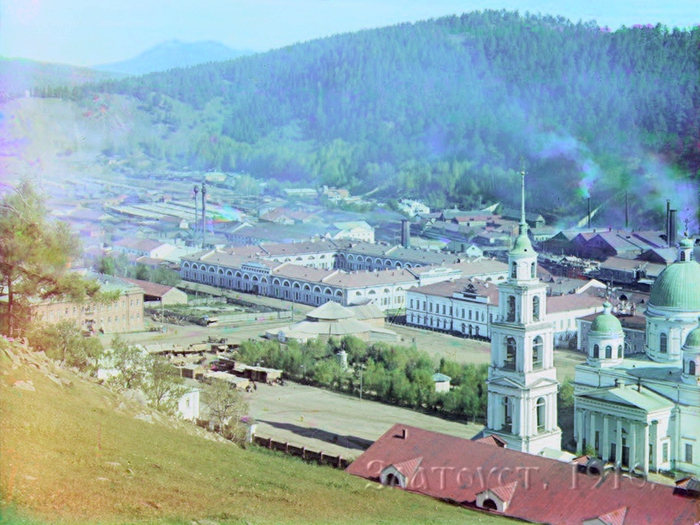 «Памятник героям» и «Бастенькие врата»
Памятник Александра II и дом П.П. Аносова
Дом врача Понамарева
Дом купца Андрианова
Дом Б.М. Шапошникова
Мужская гимназия
Земская управа
Памятник Ульяновой М.А.
Уездное казначейство
Д.К. Булат
Здание благородного собрания